What we Need to Know to Understand The Scope of Exclusionary Discipline
Early Childhood Inclusion Institute, 2023
Grace Kelley
Ginger Elliott-Teague
Sally Shepherd
Who is in the Room?
State
Role
Age group served
Type of program
Why Talk About Discipline
Students cannot experience inclusion if they are not present.
[Speaker Notes: Goal: to help scale up day to day practice to be able to talk about trends and patterns, so can identify whether children are being served equitably, and whether some children are less present than others...eventually leading to an understanding of whether some groups of children are included less systematically than others.

So providers/practitioners are generating data when using discipline... do they know how their individual practices fit into the larger picture? What are the patterns in their rooms? Schools/sites? Districts/programs? States? Nation?]
Agenda
[Speaker Notes: Ginger]
Why We Must Talk About Data
Preschoolers are expelled at three times the rate of children in kindergarten through 12th grade.
Preschool-aged boys are four times as likely to be expelled as girls are.
African American children are expelled almost twice as often as Latino and white children and more than five times as often as Asian American children.
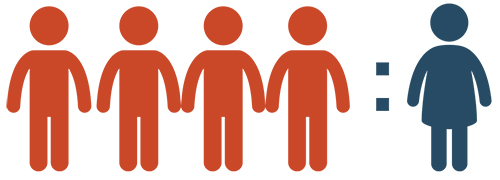 [Speaker Notes: National trends are alarming.  The information on this slide is probably not new to many of you. We know that supportive early childhood programs have a positive effect on the lives of young children and families. These programs support children’s readiness for school and lifelong success.  That is why the facts found in the data are so troubling, especially for African American boys.  When children are expelled or kicked out of early childhood settings, they do not receive the benefits that early childhood programs provide.  

From <https://eclkc.ohs.acf.hhs.gov/publication/understanding-eliminating-expulsion-early-childhood-programs>]
National Trends are Grounded in Local Practice
Datasets are aggregations of practice with details about who, what, when and why
Can aggregate at multiple levels to identify meaningful patterns
Patterns and trends identified in datasets should then inform practice
[Speaker Notes: Practice generates data which informs practice
Understand how collect, report, analyze and use generally to inform practice... and then what types of data do they have and what do they need.
Datasets are aggregated lists of practices, with details about who, what, when and why
Patterns in datasets should inform practice

Dig into discipline guidance...but data perspective...grounded in practice, but what is the big picture? Set the context for why data.
https://preventexpulsion.org/

Q1 in the discipline self-assessment: Our program collects and reviews data on challenging behavior and discipline incidents that includes the race, age, gender, and Individualized Family Service Plan (IFSP)/Individualized Education Program (IEP) status of the child involved, as well as the staff involved, time, and place it occurred.

https://osepideasthatwork.org/federal-resources-stakeholders/topical-issues/2022-osep-discipline-behavior-guidance]
Practice is Grounded in Policy
Policy
Practice
Definitions of discipline events
Application of discipline
Rules about expulsion
Alternatives
Behavior management and teacher support
Fidelity to policy:
Does practice adhere to policy?
Are rules applied uniformly?
Are alternatives used?
Are supports working?
ALL DATA QUESTIONS!
Example Questions to Frame Your Analysis
What does your use of exclusionary discipline look like? Do you know your practice over time? How does your practice compare to that of other educators?
How does the use of exclusionary discipline compare across your programs (rooms, schools/sites, districts, states)? 
Do some programs differ meaningfully in their use of exclusionary disciplinary practices from other programs?
How do exclusionary discipline practices implemented in programs vary by child and teacher characteristics (gender, race, ethnicity, IEP status, dual-language-learner status)?
What questions would you like to answer?
[Speaker Notes: Other questions: 
Do you know your patterns of behavior? Are you monitoring your own practice? Do you recognize your hot buttons? Core feature of program/practice improvement…identifying own patterns.
Objective reviews

How are other adults reacting in your room? Are their actions affecting inclusion/exclusion?]
External
Types of Exclusionary Discipline (Removals)
Temporary
Permanent
Internal
Current Data Stories*
Local classrooms and programs
How and when is exclusionary discipline used?
Are events being documented methodically?
What patterns do you see? 
What data are being aggregated for review?
District, region, and state
What aggregated data are available? 
What can you verify is happening?
What patterns do you see?
*Here referring to broad narratives, not individual child stories/events
[Speaker Notes: Framing "stories" as data accounts, not individual child stories.]
National Data & Reports
Civil Rights Data (2017 and prior only): https://ocrdata.ed.gov/ 
IDEA Data Files: https://www2.ed.gov/programs/osepidea/618-data/static-tables/index.html#partb-dis 
Pre-K Exclusionary Discipline Report (AZ State): 
https://childandfamilysuccess.asu.edu/sites/default/files/2021-01/PEDS%20RESEARCH%20BRIEF%201.pdf 
Equitable Discipline and Data (CLASP): https://www.clasp.org/publications/report/brief/centering-black-families-equitable-discipline/
State/Program Data & Reports
CA: https://www.cde.ca.gov/ds/ad/distop.asp 
MA: https://profiles.doe.mass.edu/ssdr/default.aspx?orgcode=07750001&orgtypecode=6&=07750001& 
NC: https://www.dpi.nc.gov/data-reports/discipline-alp-and-dropout-data 
WV: https://wvde.us/data-analysis-research/data-analysis/#fusion-tab-studentdisciplinereferralsandinterventions 
VT: https://www.vtlegalaid.org/sites/vtlegalaid/files/publications/Kicked-Out-Unfair-Unequal-Student-Discipline-Vermont-Public-Schools-%28limited-accessibility%29.pdf
Data Story Gaps
[Speaker Notes: What would you like to know?
What are you afraid to ask?
If you had the data, what would you use it to do?
What data do you need to answer your questions?
How could you begin to collect it?]
Moving Forward
Who else should participate in the discussions about discipline, policy, and your data?
What possible perspectives have not been considered?
If you had the data, what would you use it to do?
What would encourage your program or school to do a better job of collecting data?
What are the benefits and costs of collecting more data?
How do findings affect policy, and is your policy supporting your program or site needs?
Do your data suggest that policy changes are needed?
Resources
Look, Think, Act: Using Data for Program Improvement
Preventing Suspensions and Expulsions in Early Childhood Settings
2022 OSEP Discipline-Behavior Guidance  
Stakeholders' Guide: Positive, Proactive Approaches to Supporting Children with Disabilities
NC EC Discipline Guidance
Mostly K-12: https://safesupportivelearning.ed.gov/ 
Pyramid Model: https://challengingbehavior.org/ 
https://challengingbehavior.org/webinar/data-decision-making-using-the-birs/
Thank you
Visit us at http://dasycenter.org/
Follow us on Twitter: @DaSyCenter
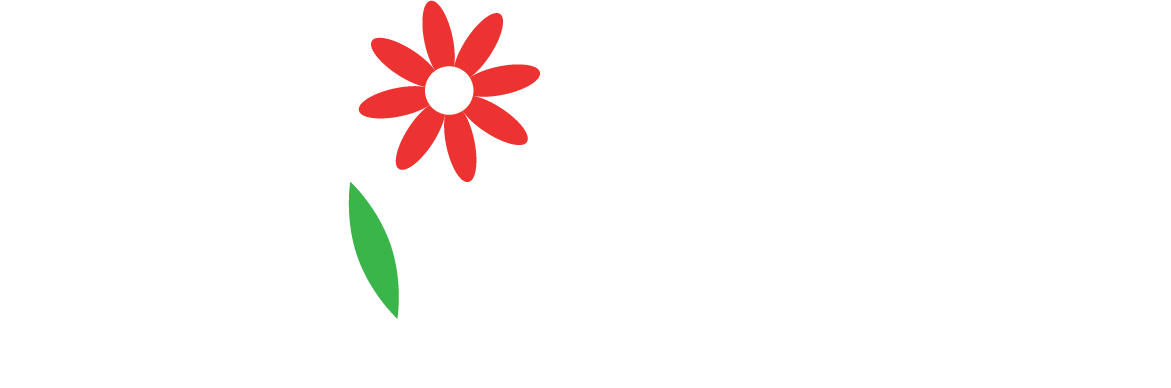 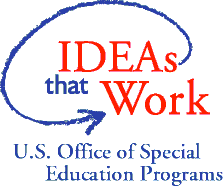 The contents of this presentation were developed under a grant from the U.S. Department of Education, #H373Z190002. The contents and resources do not necessarily represent the policy of the U.S. Department of Education, and you should not assume endorsement by the Federal Government. Project Officers: Meredith Miceli and Amy Bae.